Доскажи словечко
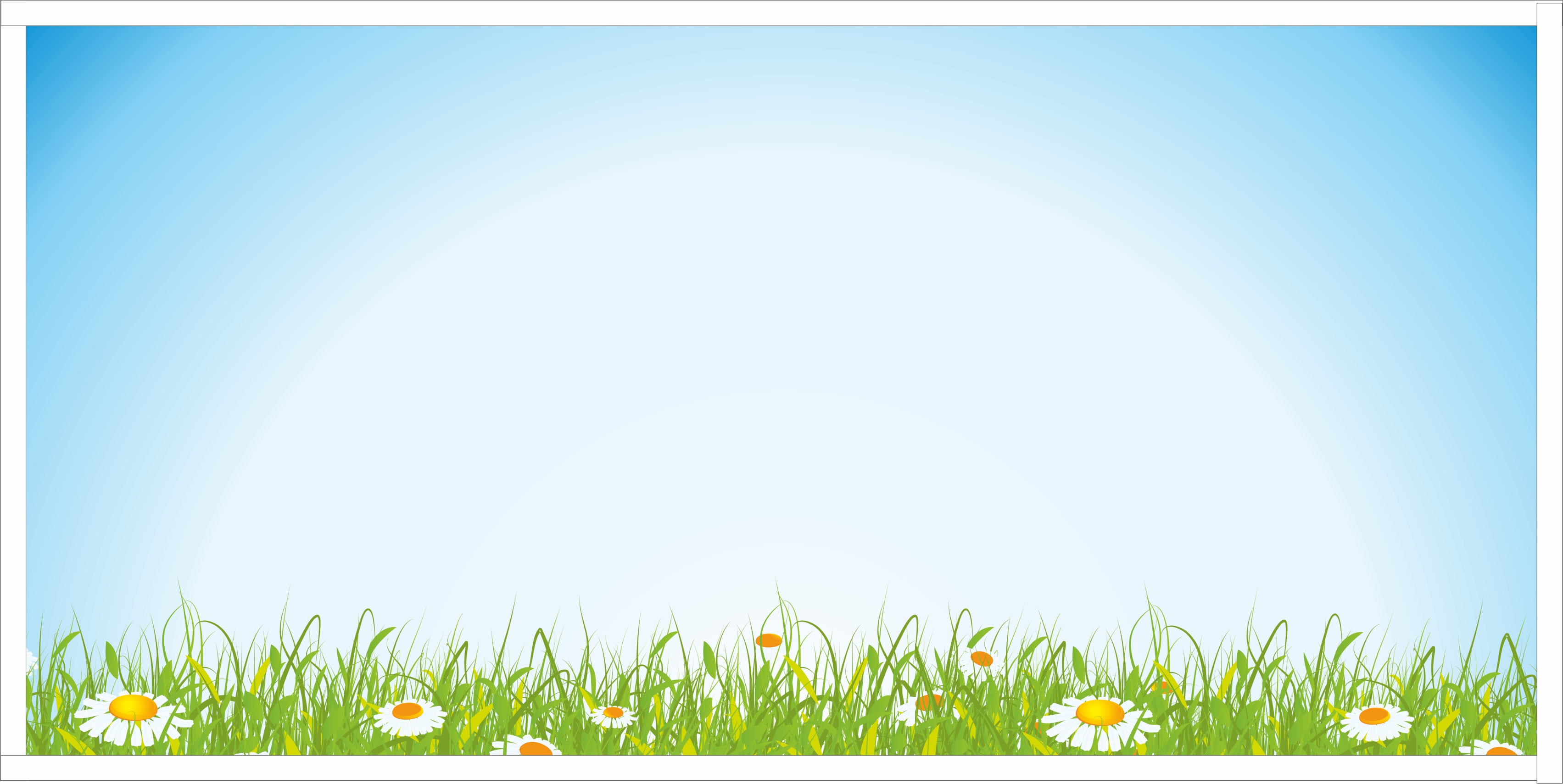 На пожаре  ждёт беда, 
Если кончилась…
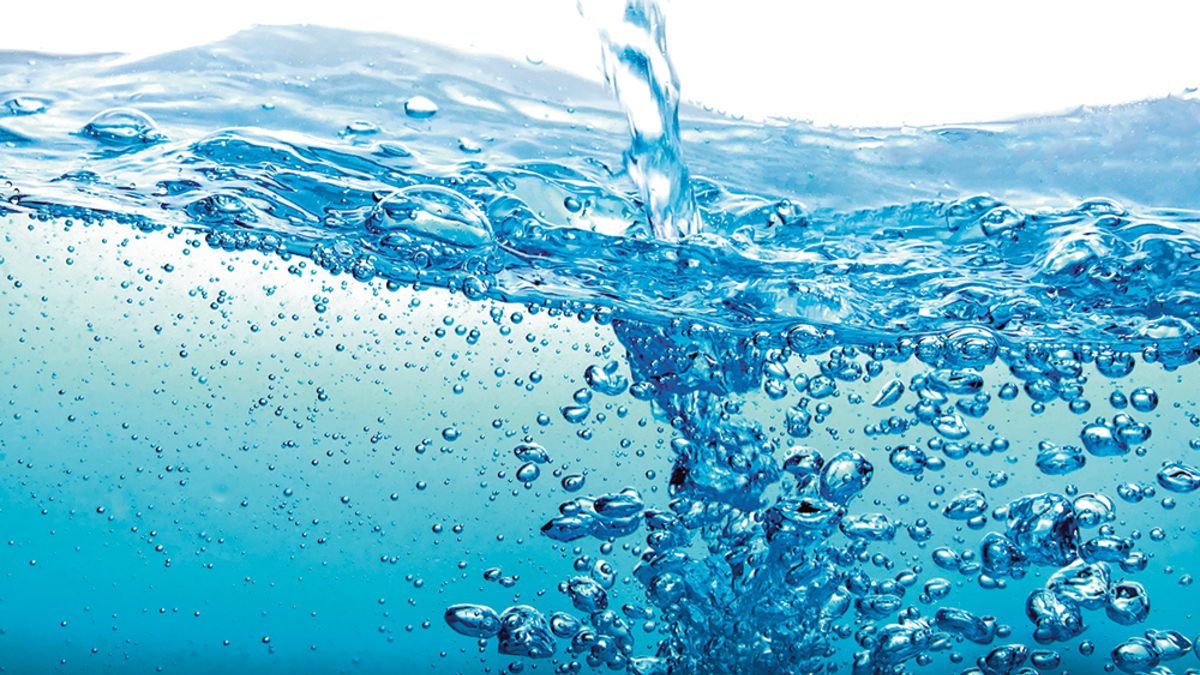 Вода
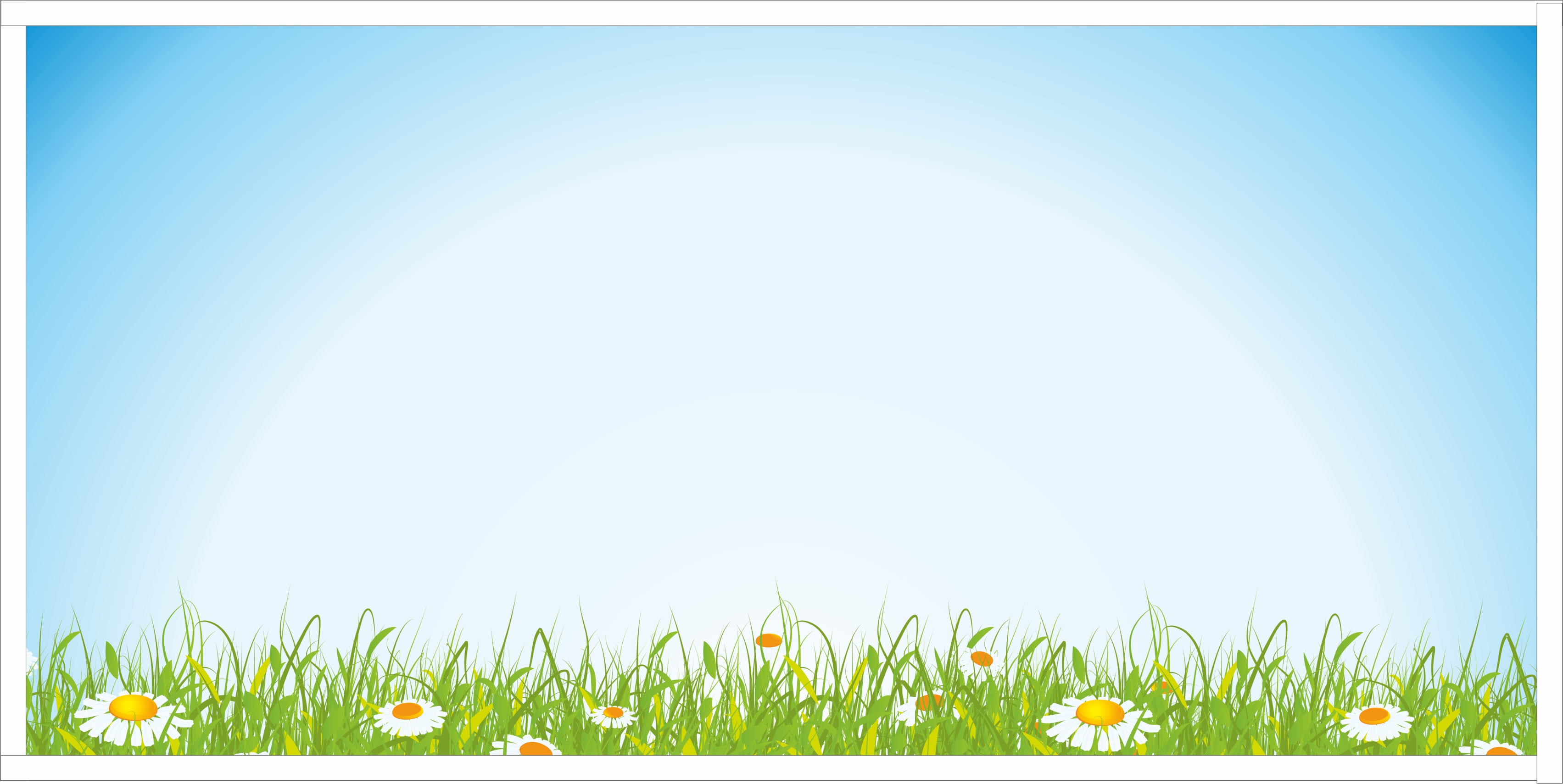 Ох, опасные сестрички-
Это маленькие…
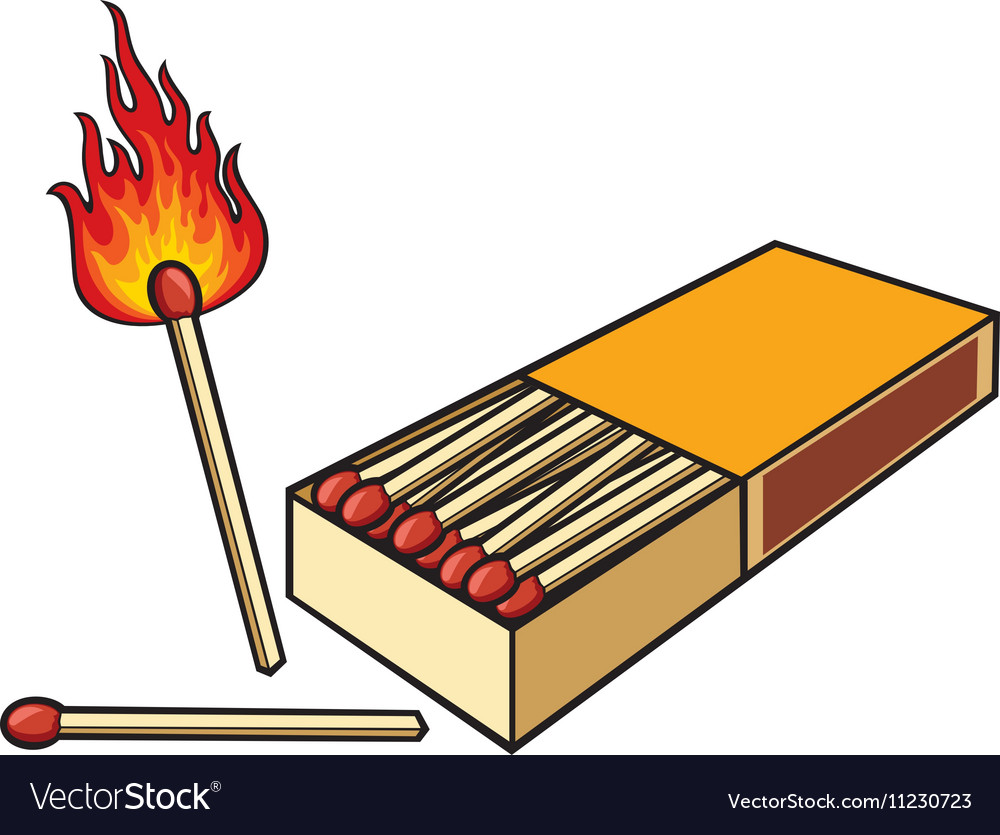 Спички
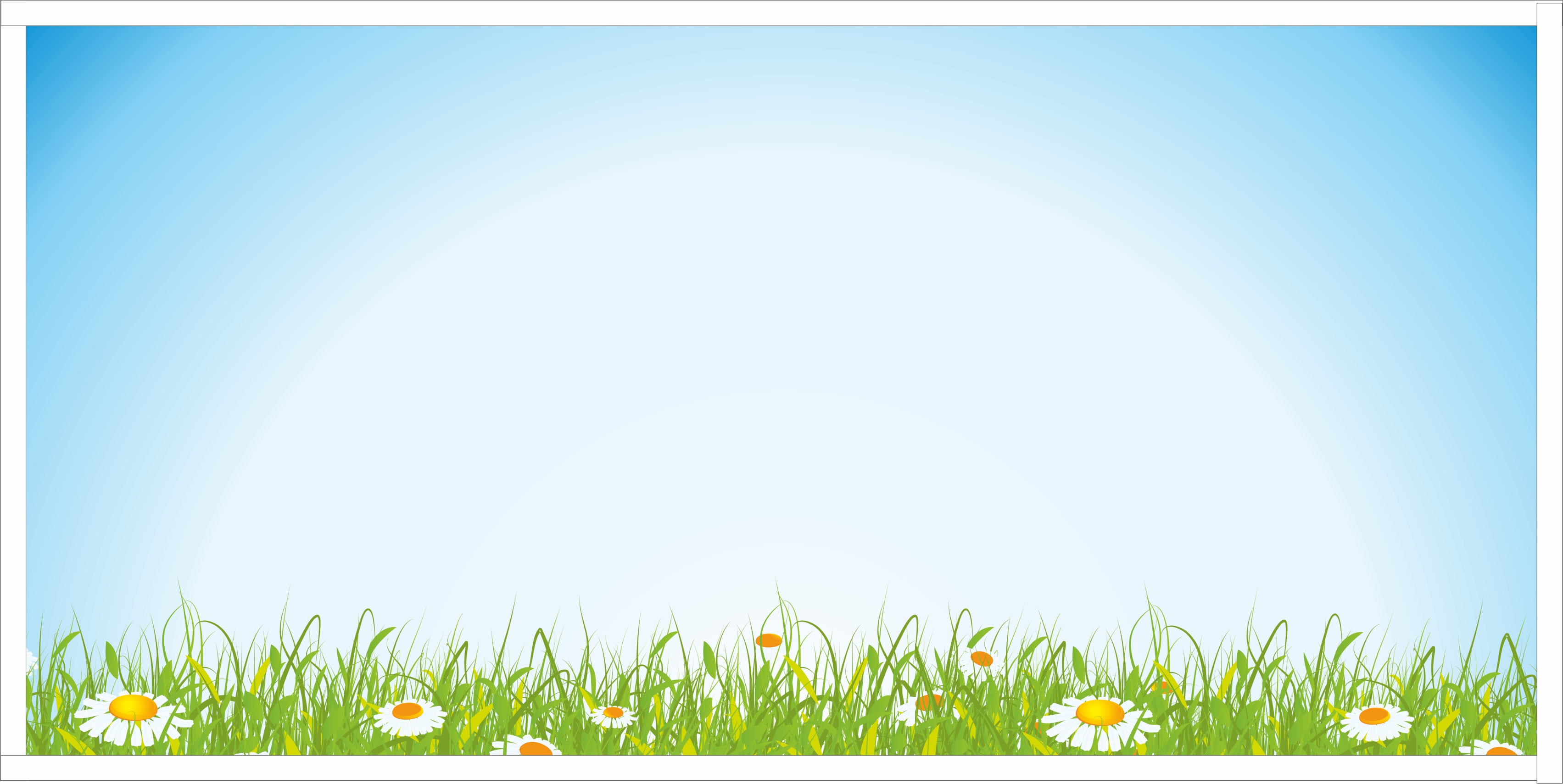 Знать обязан каждый житель,
Где висит…
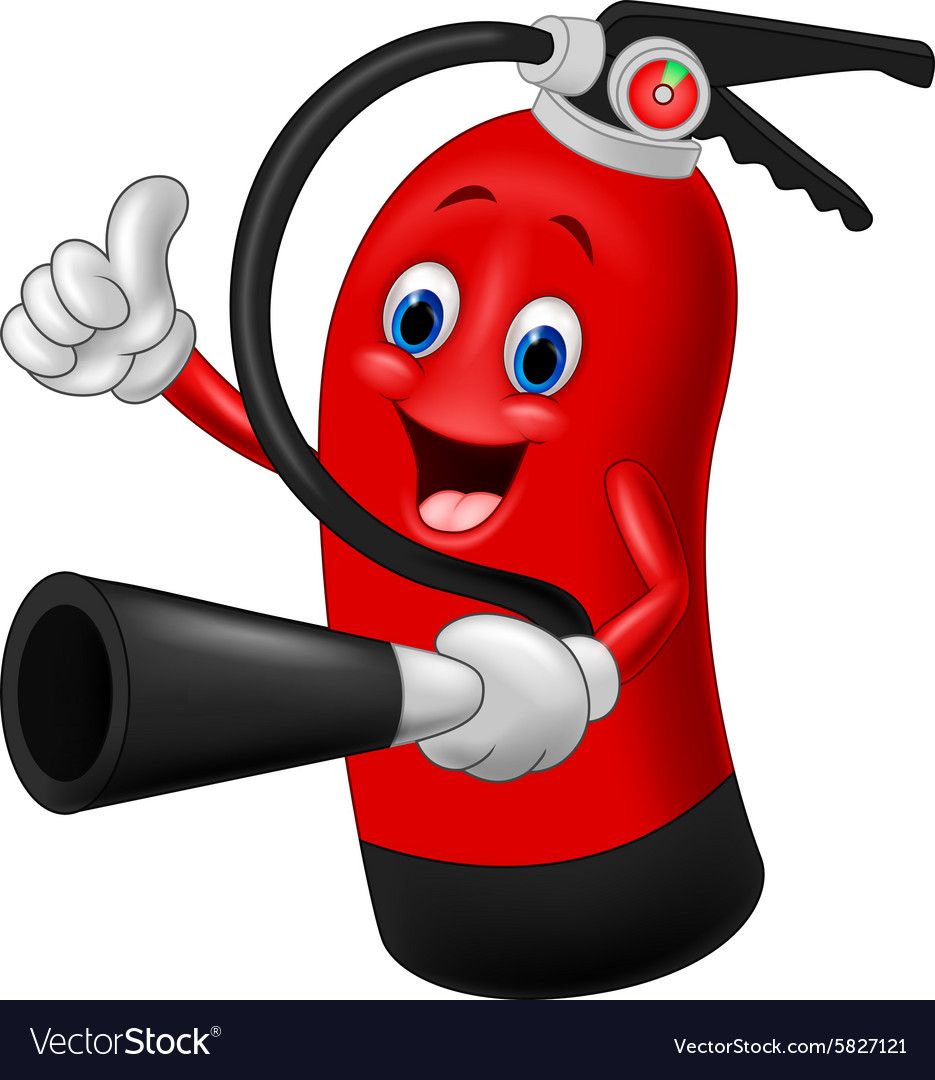 Огнетушитель
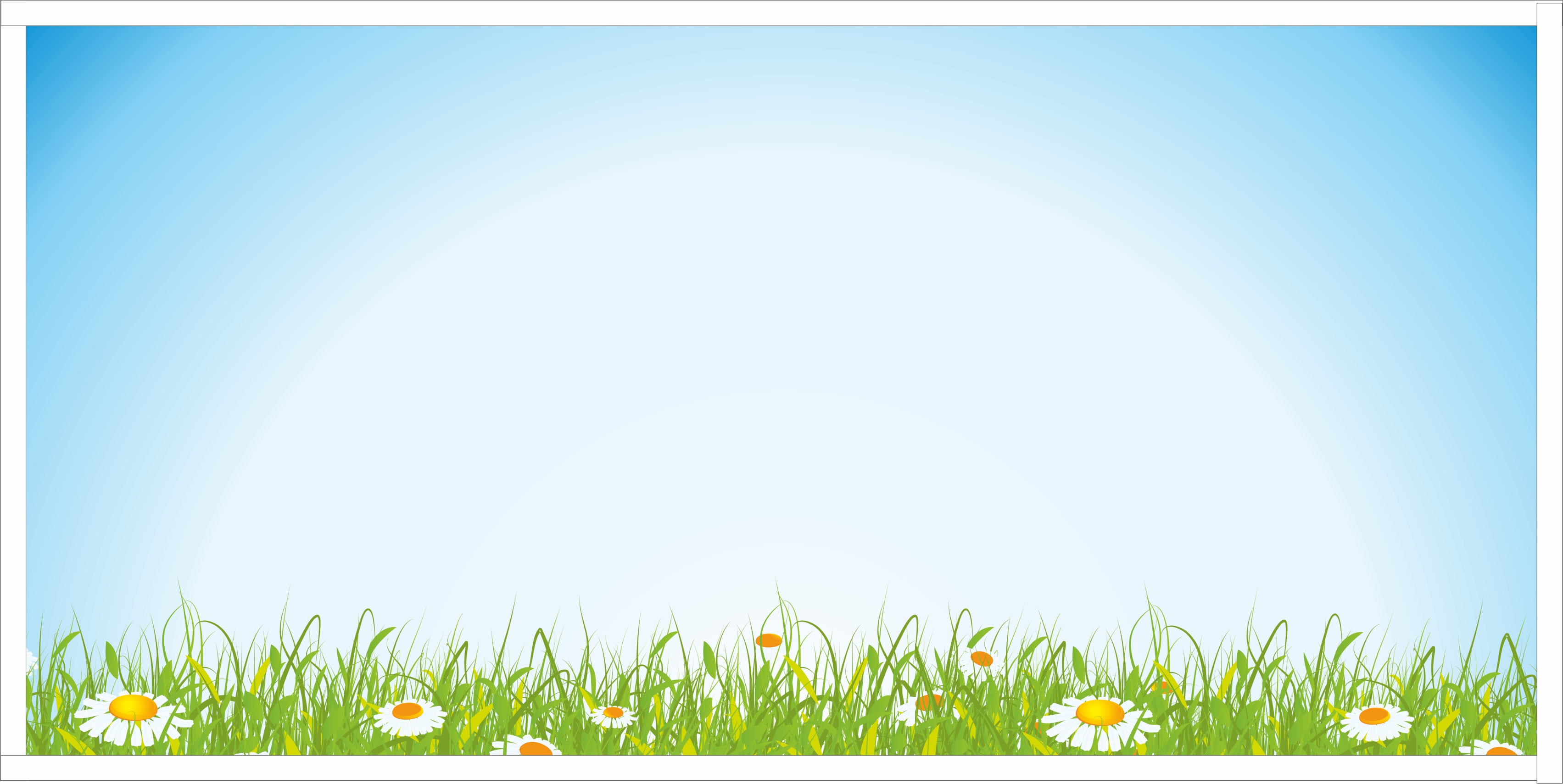 Дым столбом поднялся вдруг,
Кто не выключил…
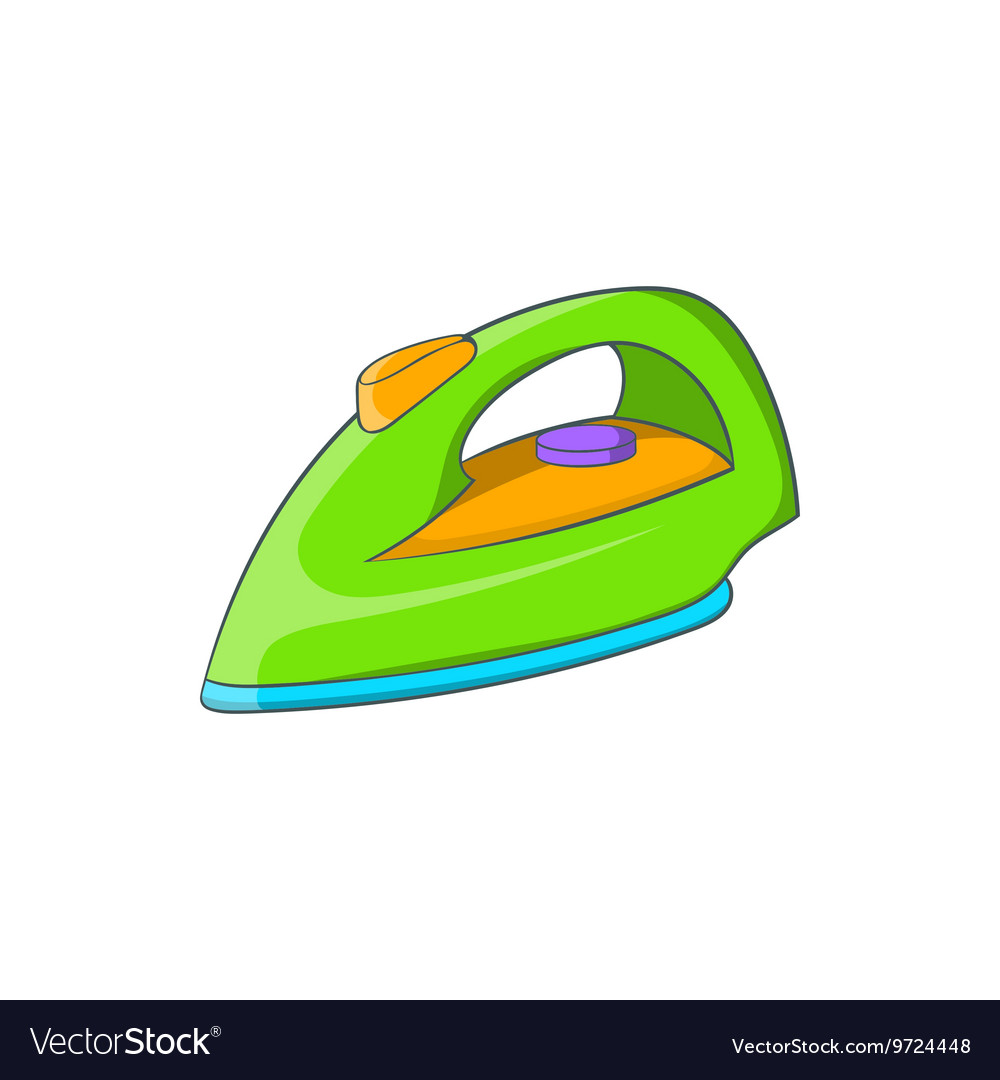 Утюг
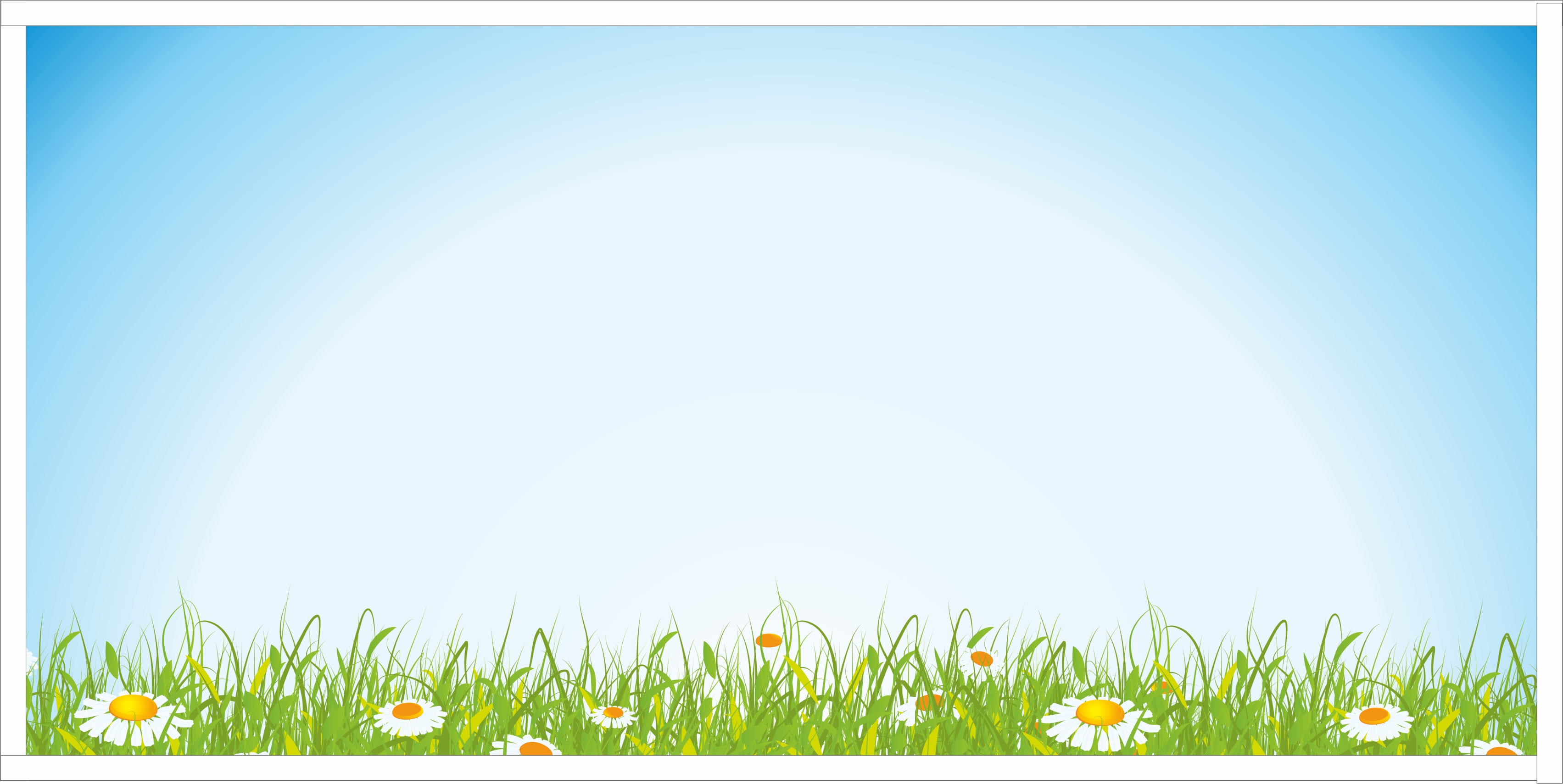 Пламя прыгнуло в листву,
Кто у дома жёг…
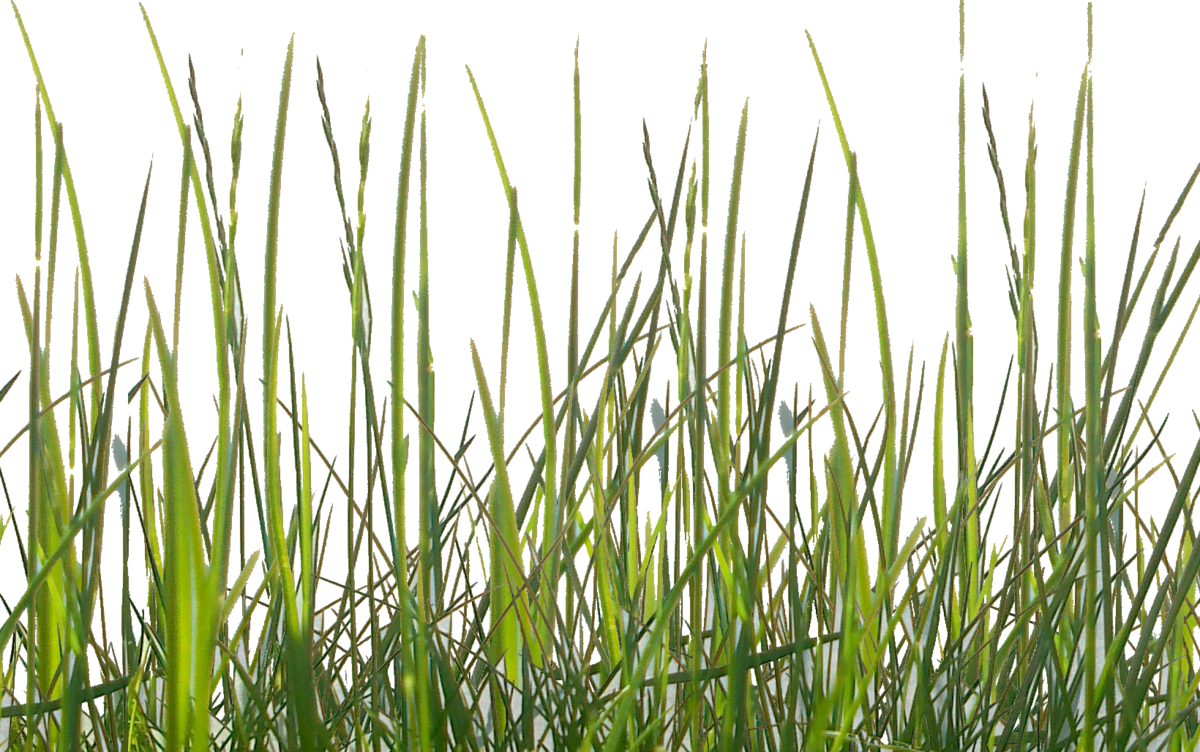 Траву
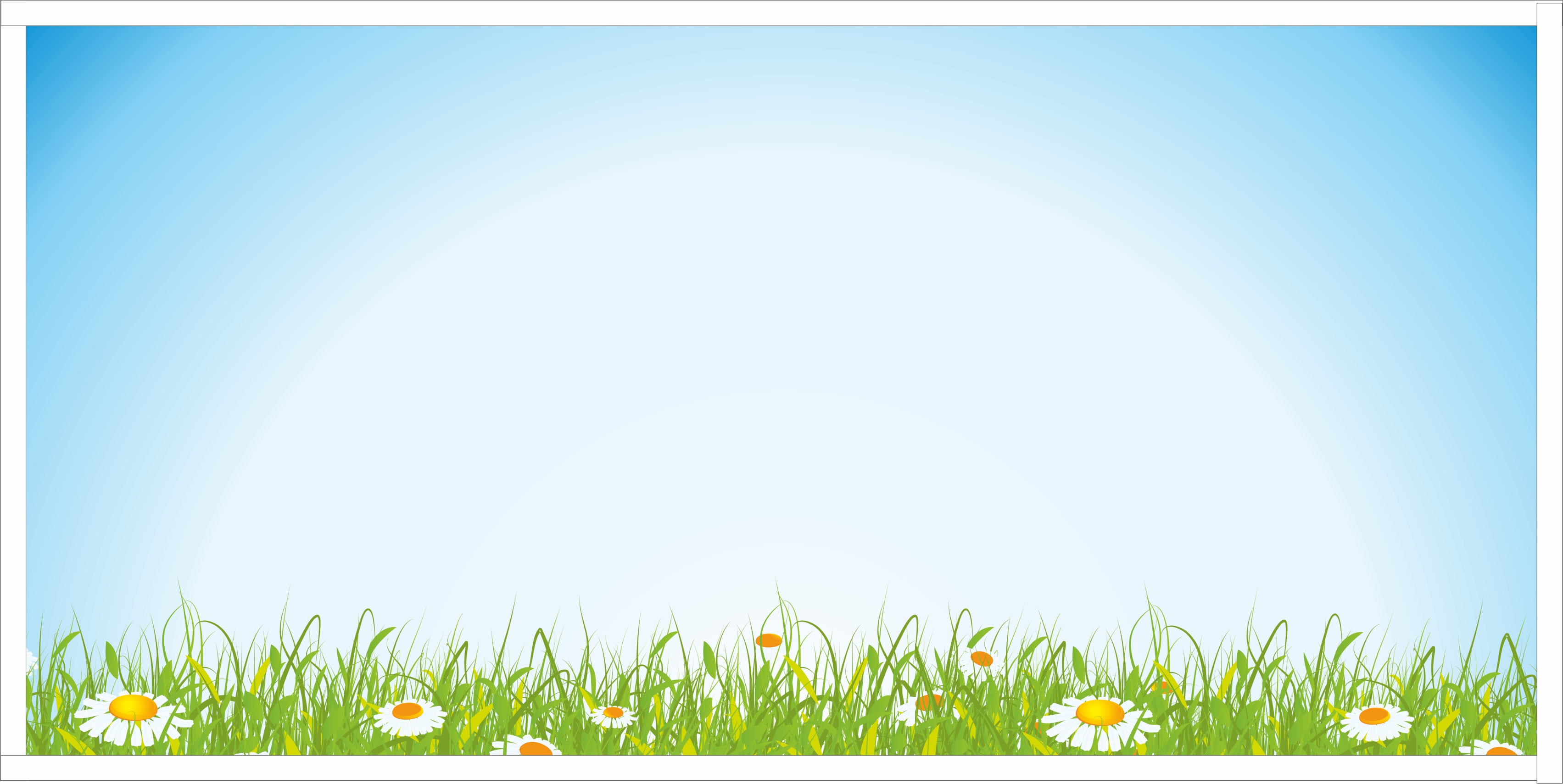 Коль не тратишь время даром, 
Быстро справишься с …
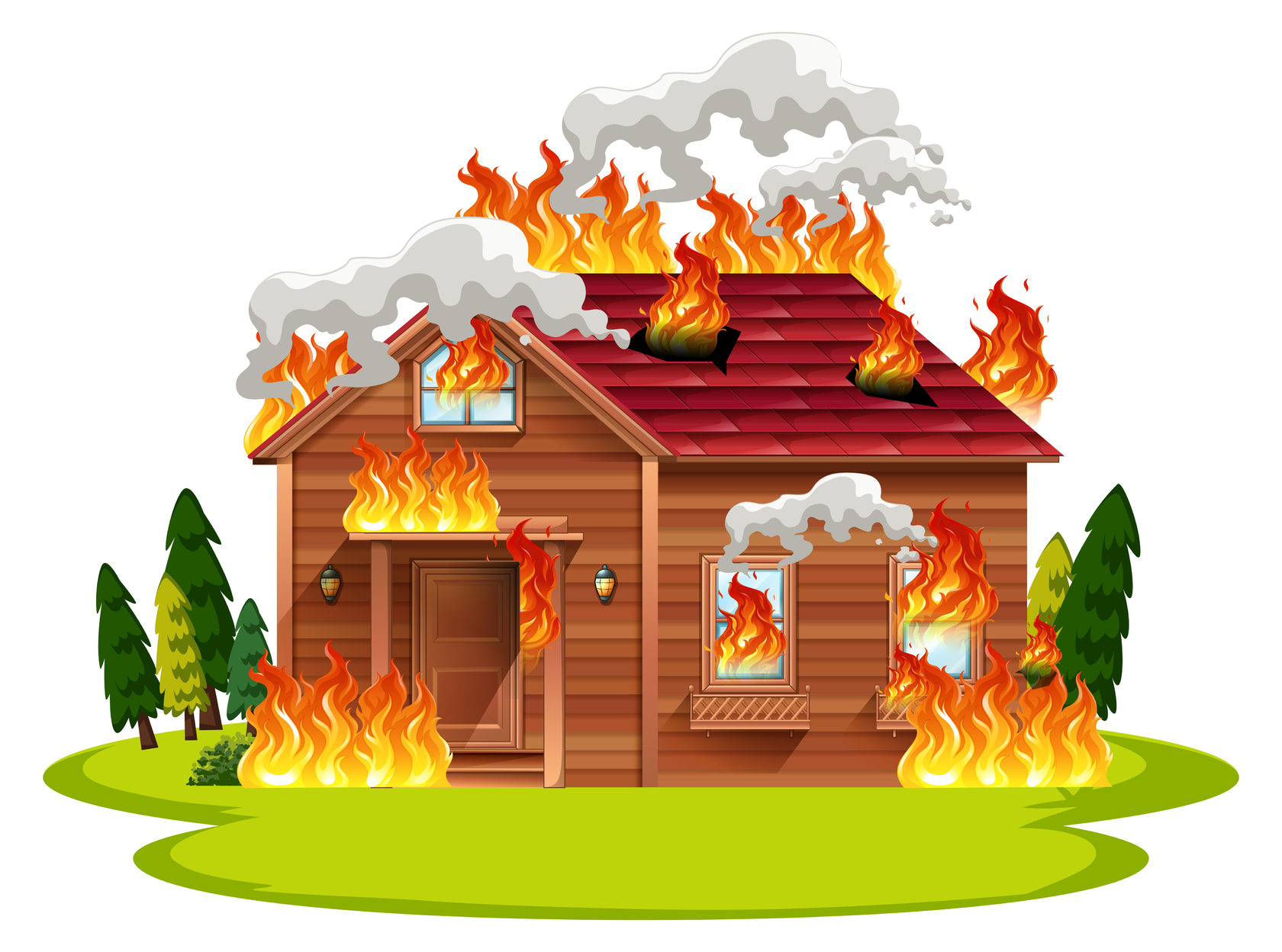 Пожаром
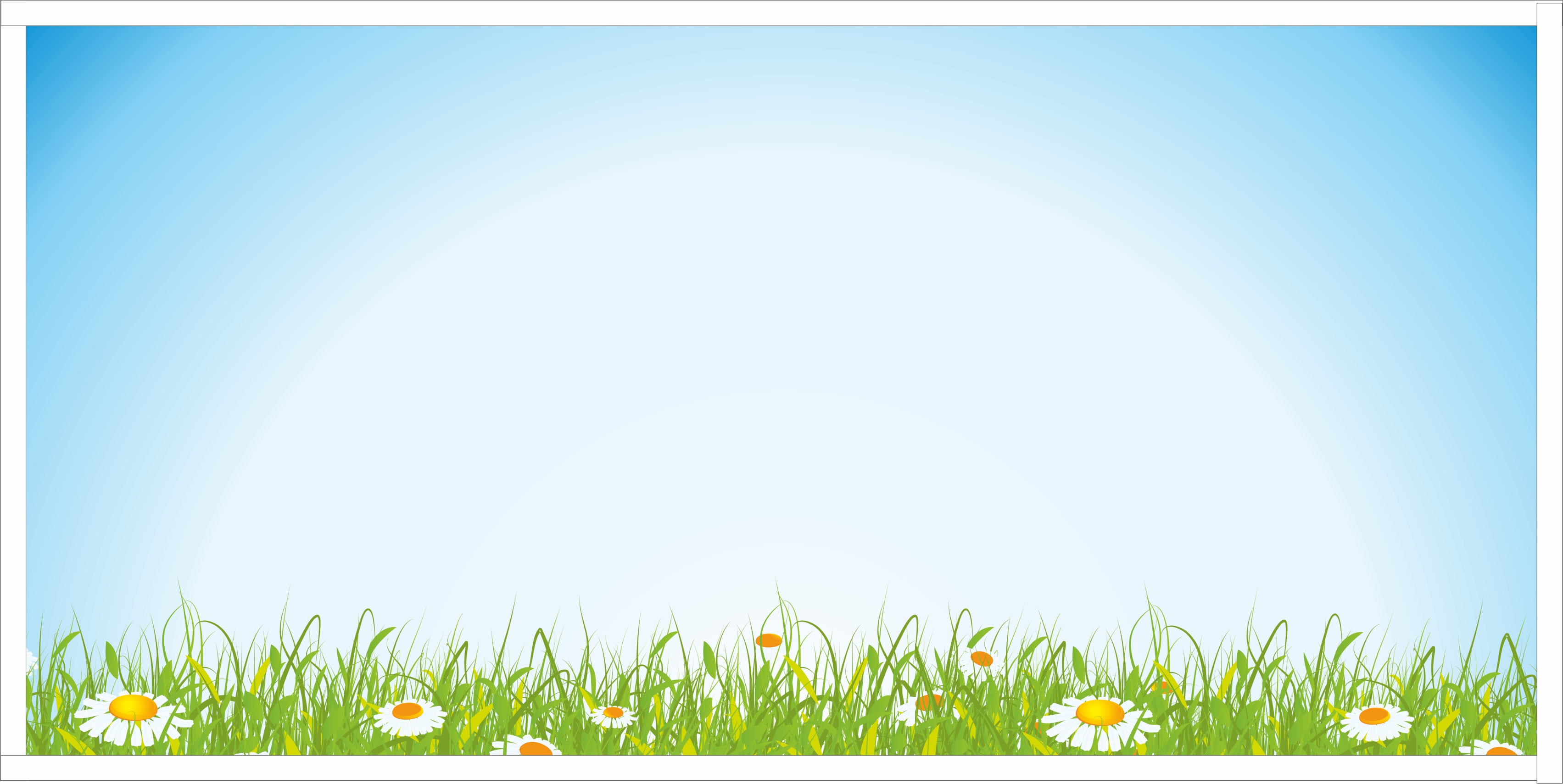 Чтоб дорогу перейти,
Нужно этот знак найти!
Здесь машины сбавят ход:
Пешеходный …
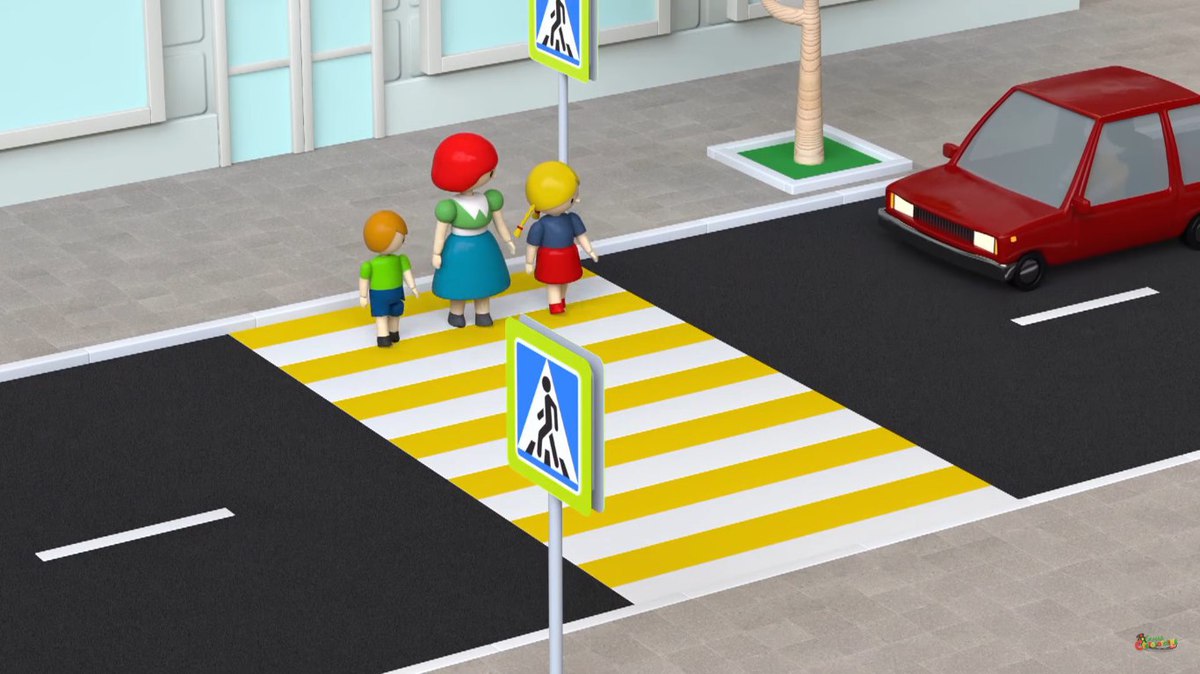 Переход
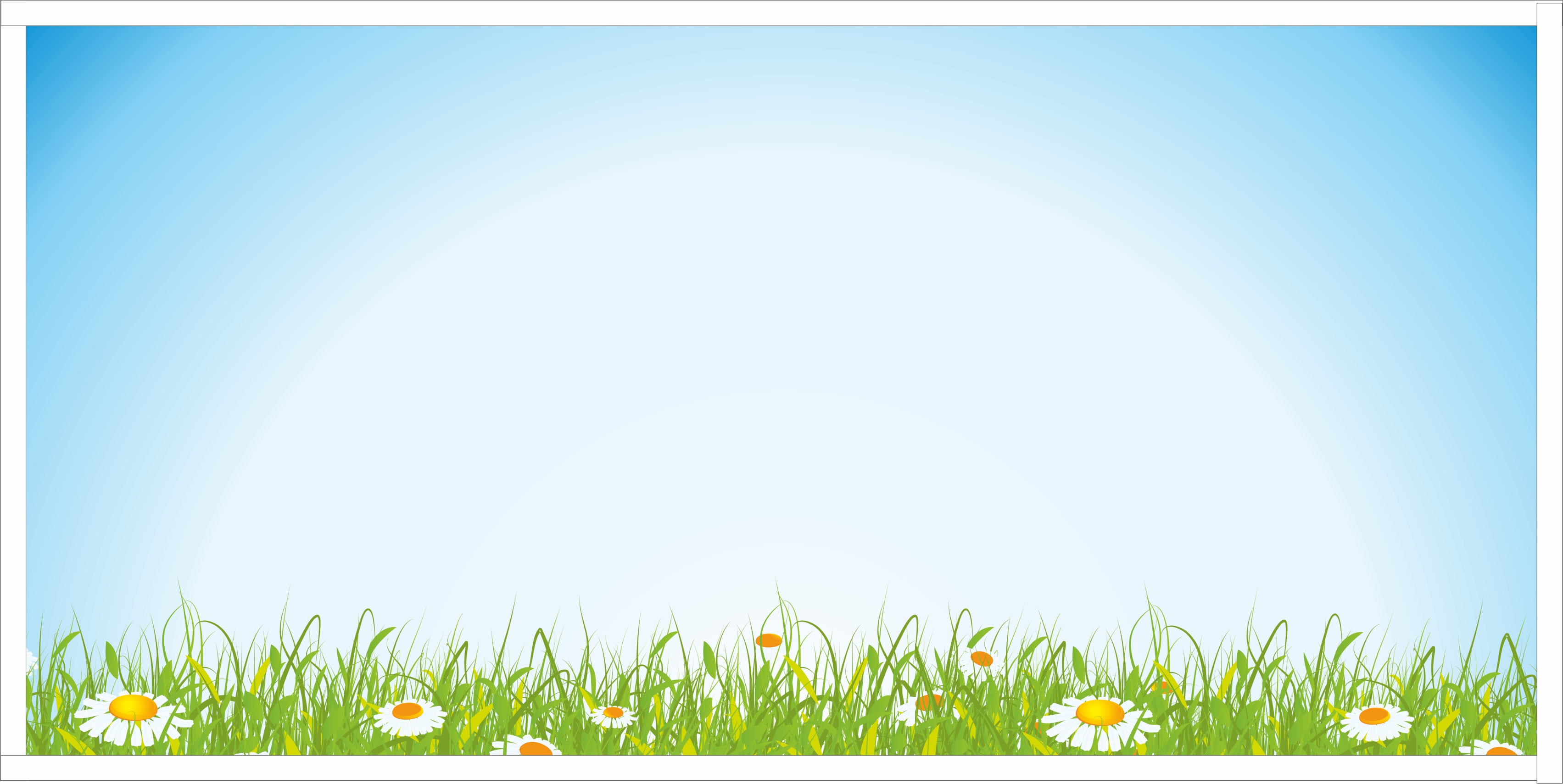 Людям верно я служу:
Я порядок навожу
На дорогах с давних пор.
Я трёхглазый …
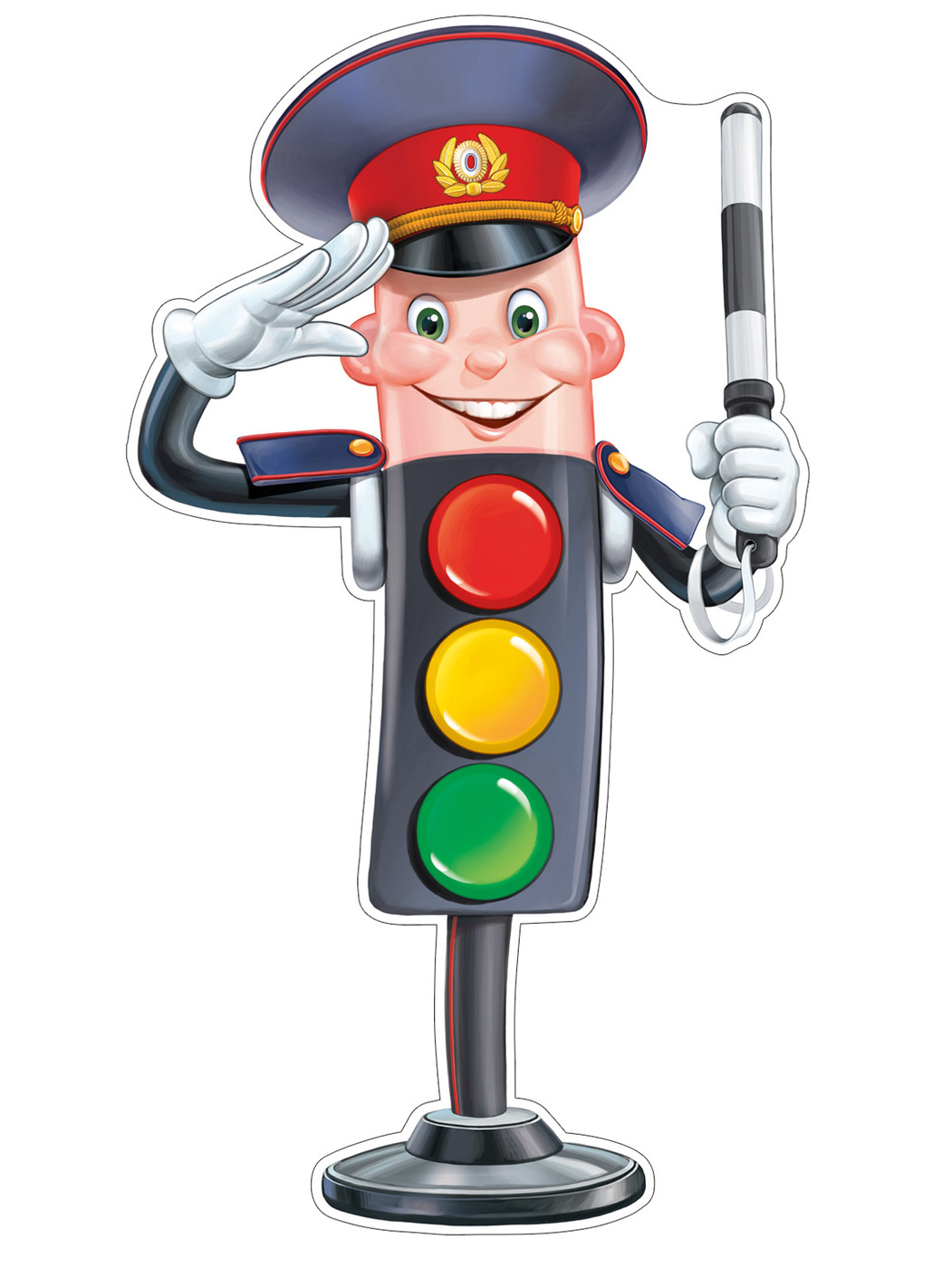 Светофор